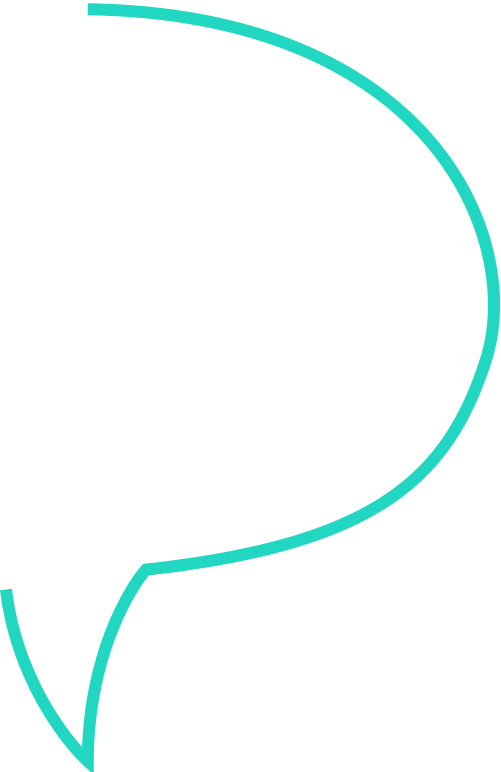 STRATEGI 2025På 1-2-3
Juvente
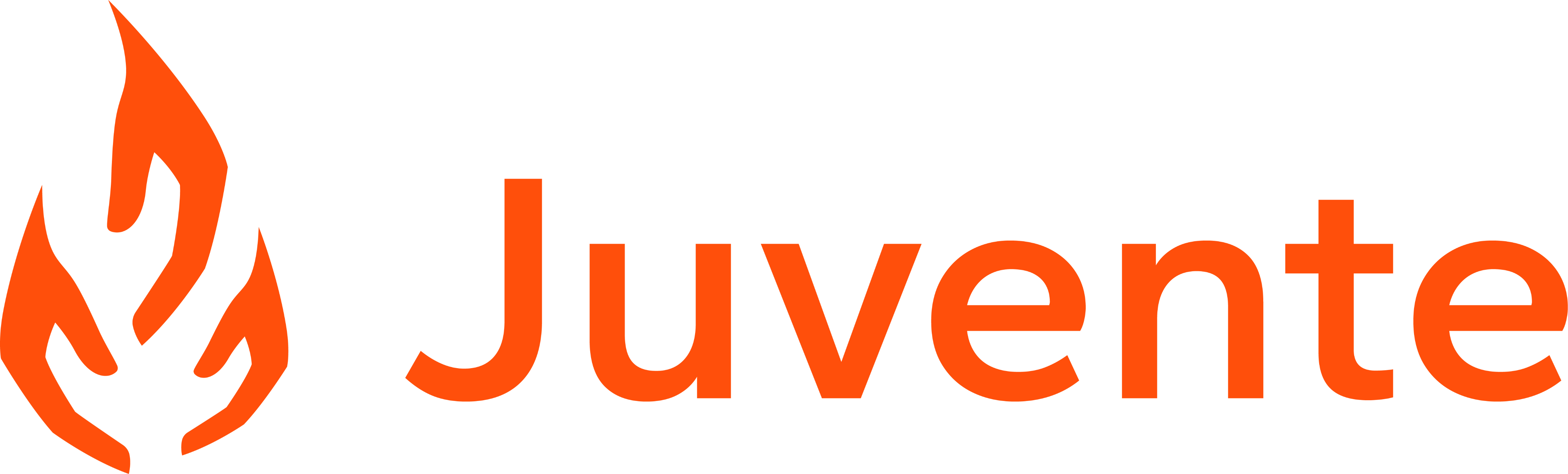 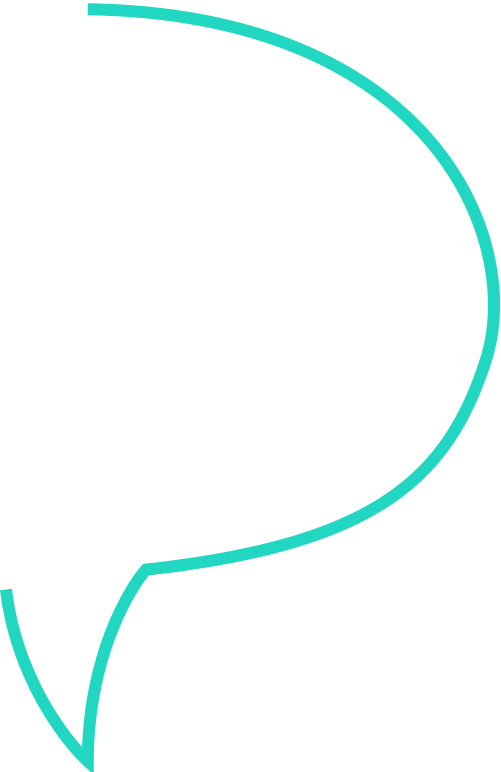 STRATEGI
Hva er det egentlig?
En strategi er en slags plan for hvordan vi skal nå målene våre.

Tenk på det som en veikart:

Hvor vil vi?
Hvorfor vil vi dit?
Og hvordan kommer vi oss dit?

For Juvente handler strategien om hvordan vi kan gjøre verden litt bedre – uten rusproblemer – ved å bruke det vi er gode på: kunnskap, fellesskap og ungdoms engasjement.
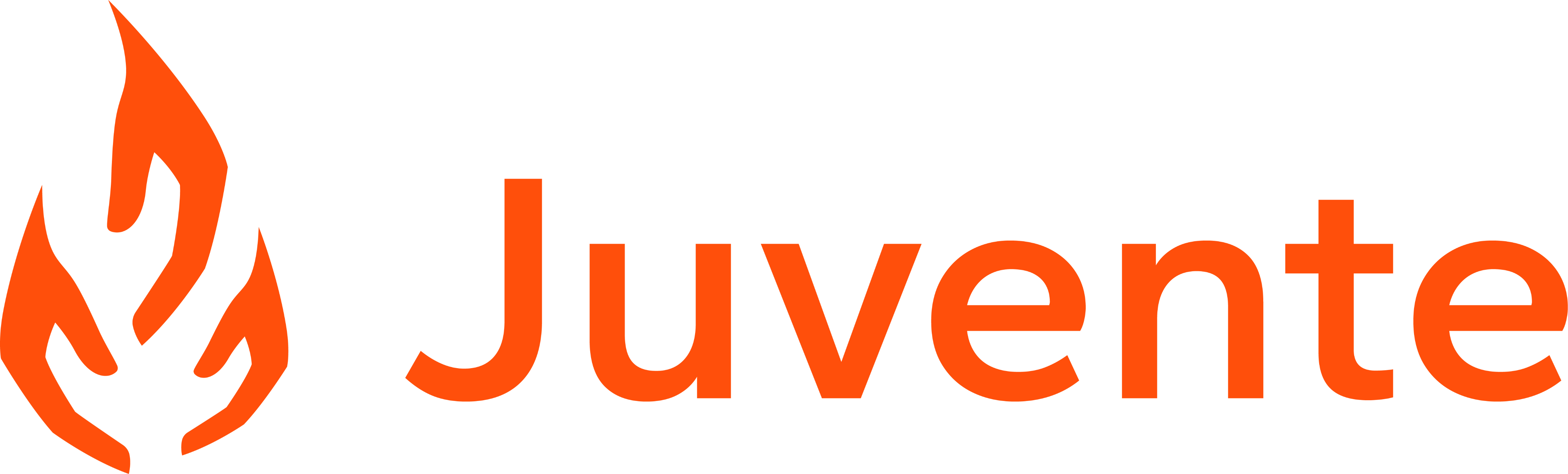 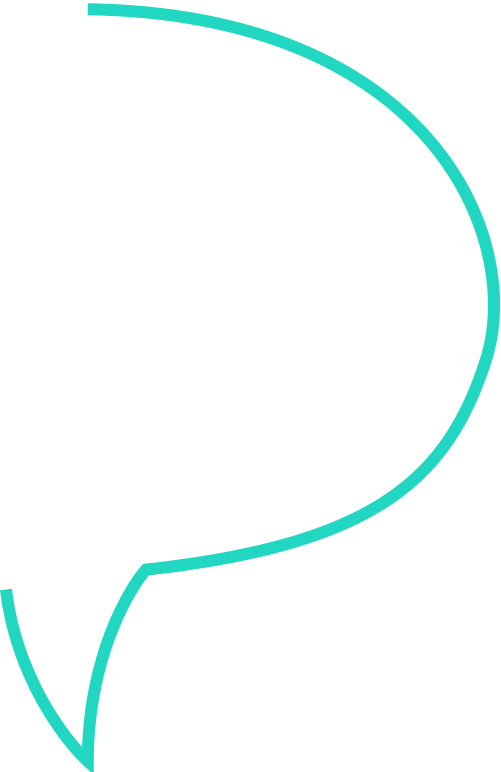 Juvente skal være en kunnskapsformidler og pådriver innen ansvarlig ruspolitikk for ungdom.
FORMÅL
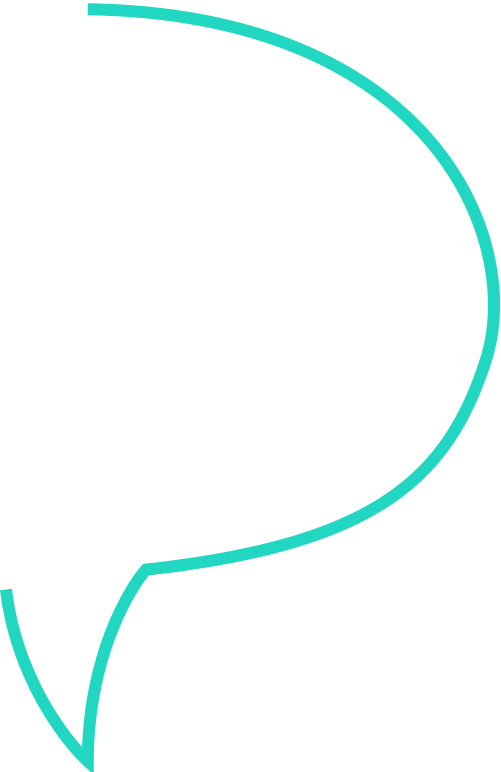 En verden der rus ikke skaper problemer, ledet av ungdom.
VISJON
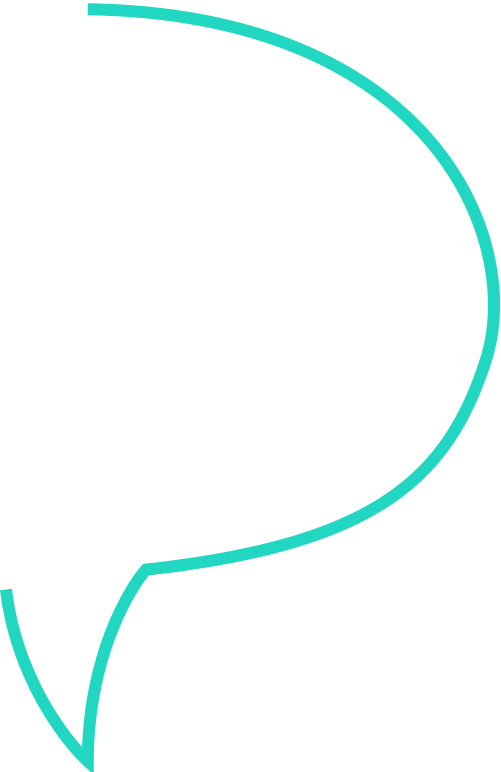 Vi styrker og engasjerer ungdom til å  lede arbeidet mot en verden fri for rusproblemer – gjennom kunnskap, fellesskap og påvirkningskraft.
OPPDRAG
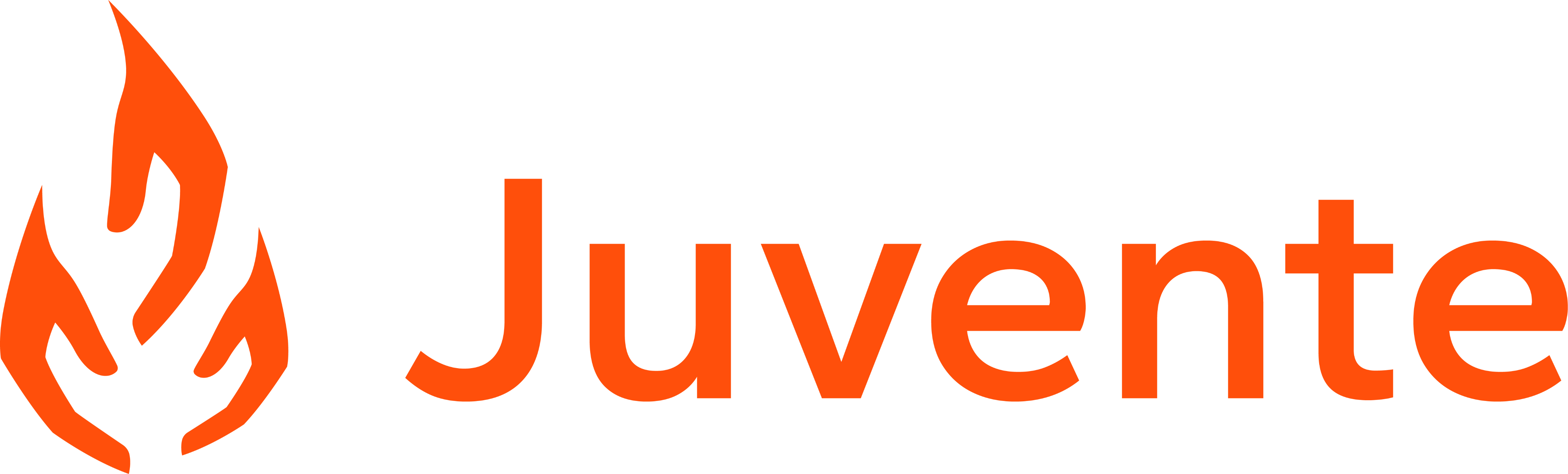 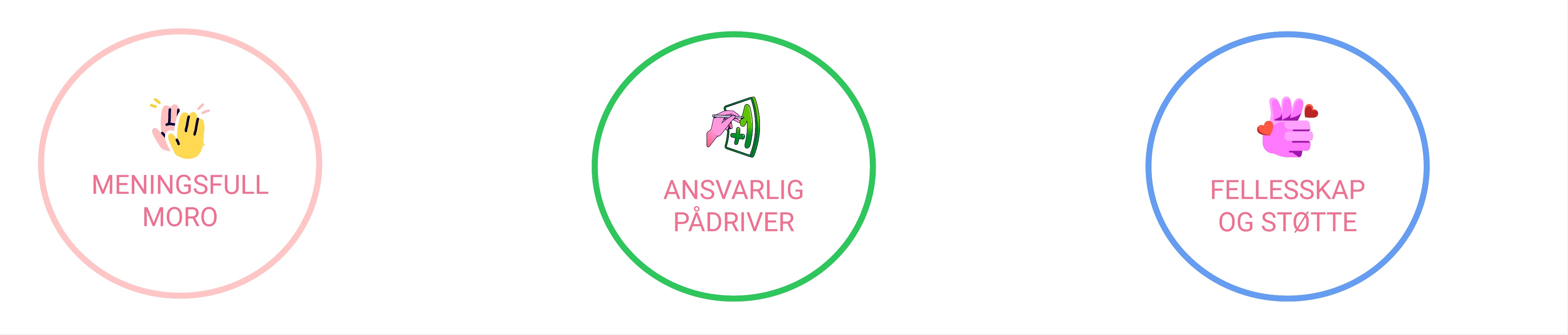 Vi heier på ungdom: Du kan, du tør og du får prøve – vi vokser sammen.
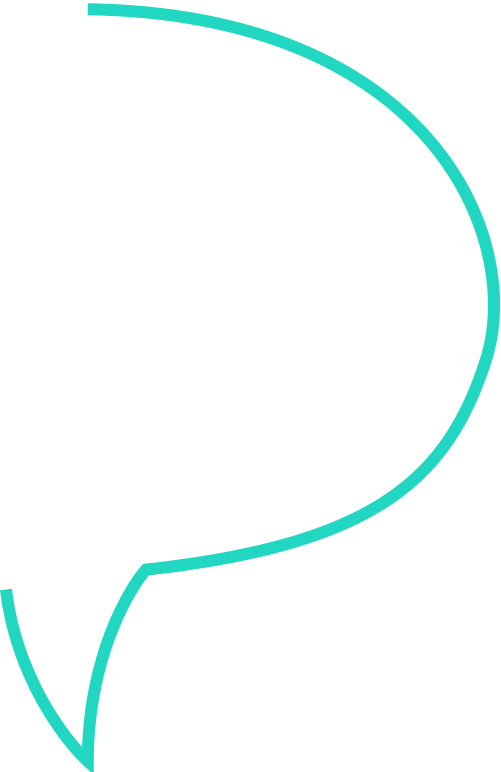 VERDIER
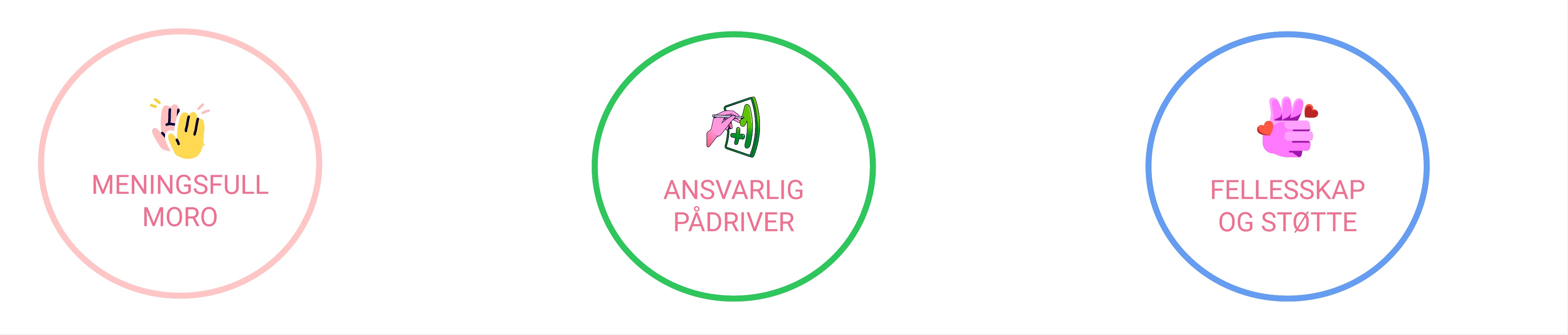 Vi bruker fakta: Vi blander forskning og erfaring for å gjøre en forskjell.
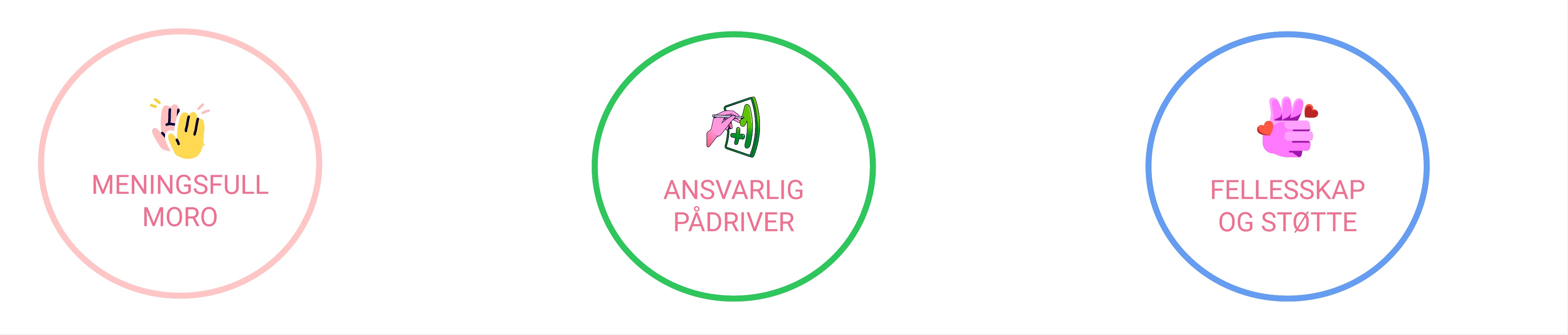 Vi står sammen: Her er det plass til alle – vi støtter hverandre i å ta gode valg.
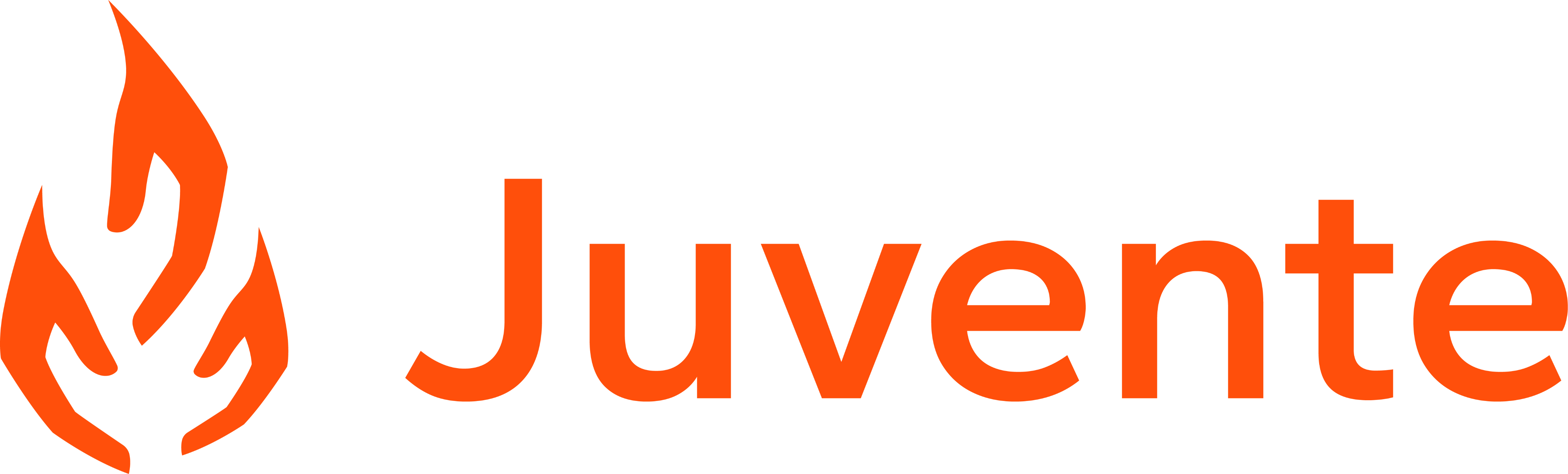 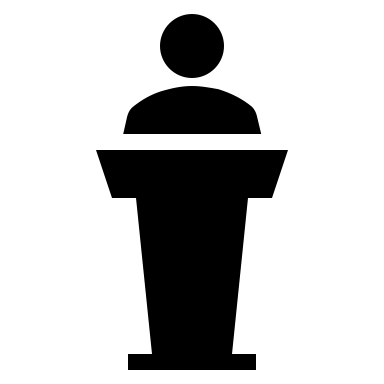 RUSPOLITIKK
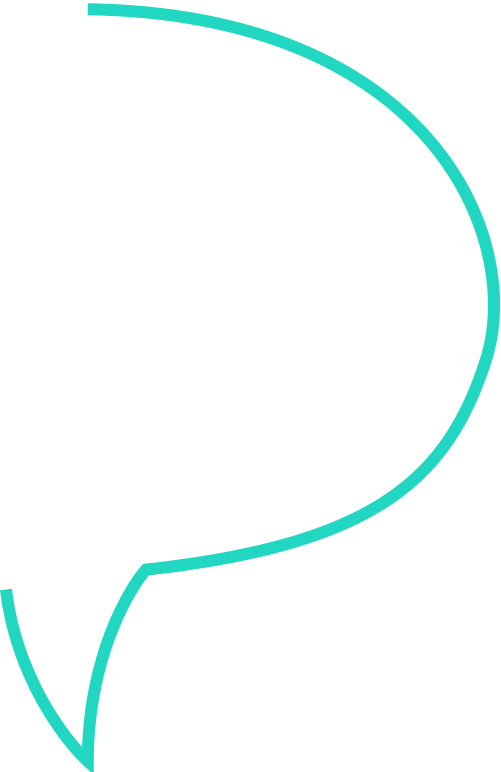 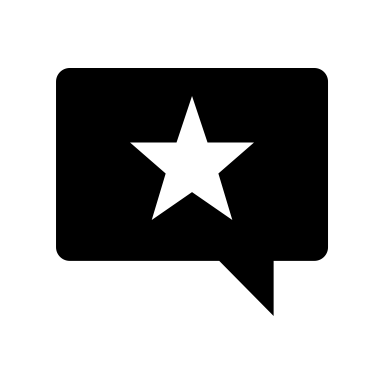 KOMMUNIKASJON
FOKUSOMRÅDER
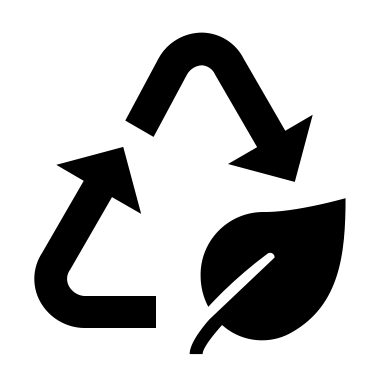 BÆREKRAFTIG FRIVILLIGHET
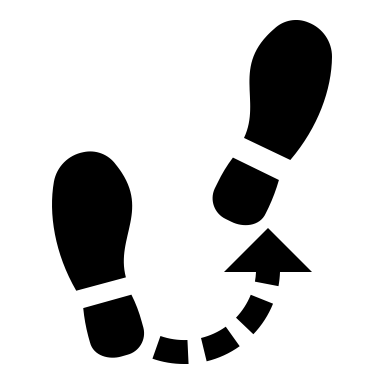 ATTRAKTIVE AKTIVITETER
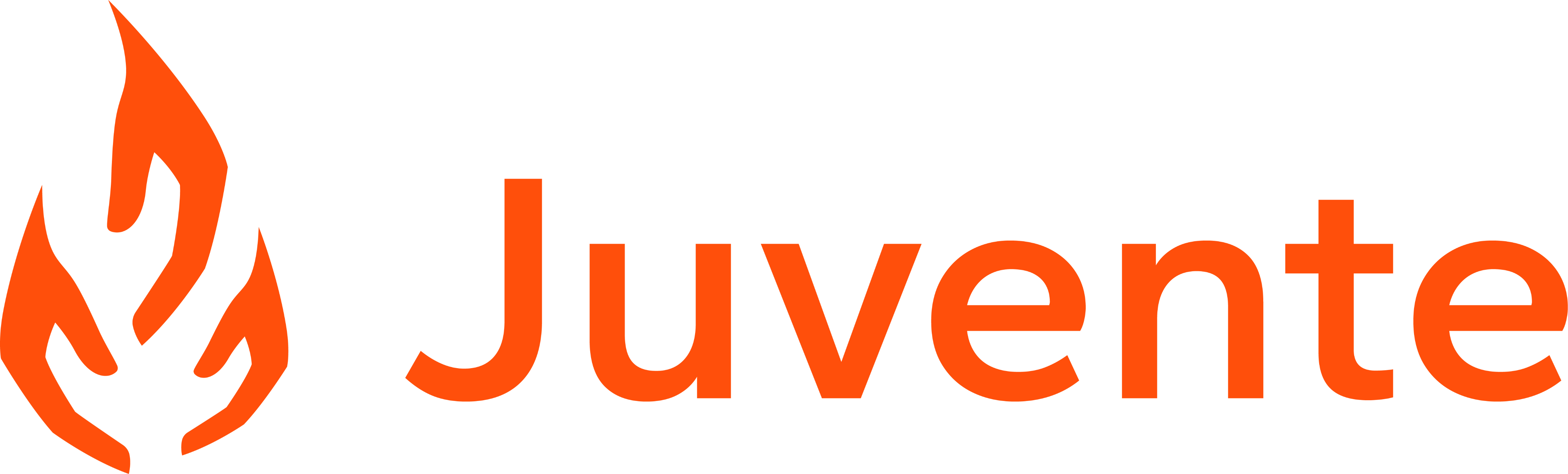 RUSPOLITIKK
Vi vil ha en politikk som stopper rusproblemer før de starter.
Vi jobber for:
Vi vil påvirke politikken slik at det blir lettere å velge rusfritt
Snakke høyt om hvorfor forebygging er viktig
Gi ungdom en stemme i politikken – vi er fremtiden. Derfor er det viktig at også vår stemme høres.
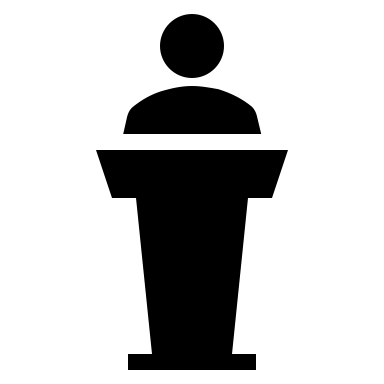 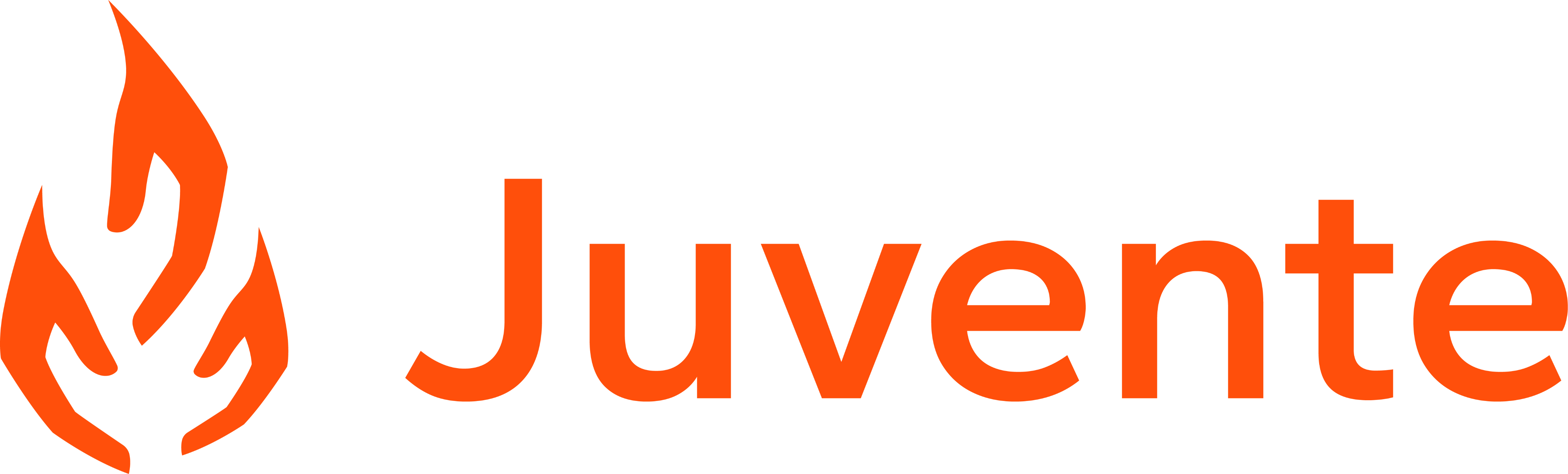 KOMMUNIKASJON
Vi snakker så ungdom hører etter.

Vi vil:
Være tydelige og ekte
Bruke de kanalene ungdom bruker
Vise at fellesskap, rusfrihet og god politikk henger sammen
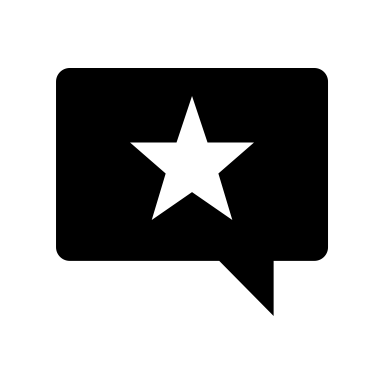 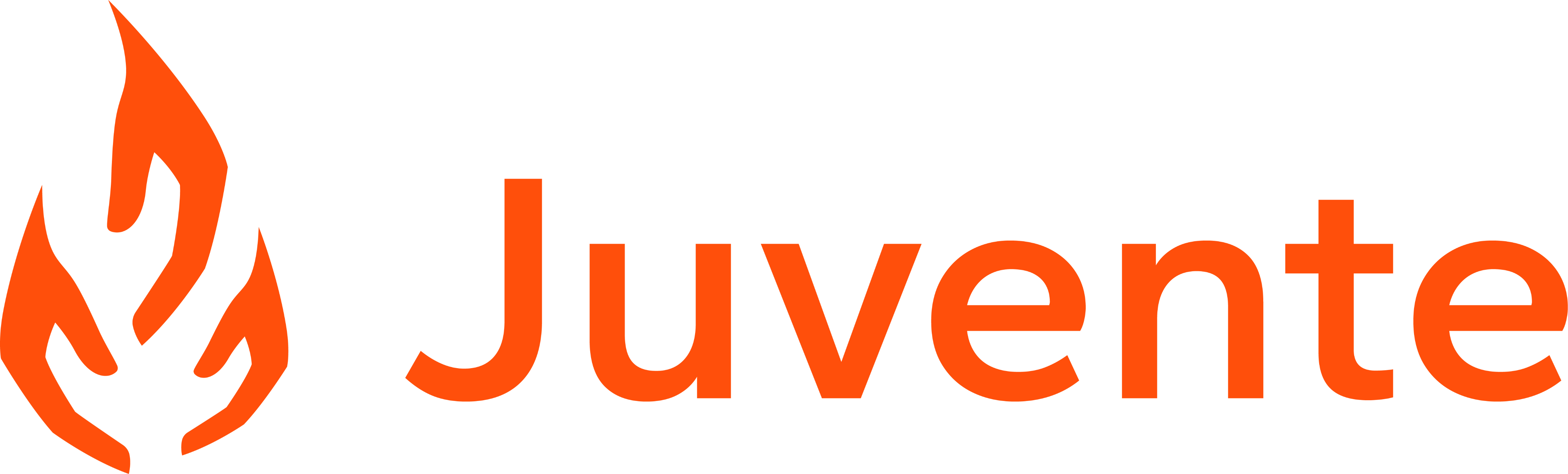 FRIVILLIGHET SOM VARER

Vi vil gjøre det gøy og meningsfullt å være med i Juvente.

Derfor skal vi: 
Gir vi oppgaver som passer for alle
Sørger vi for at alle føler seg inkludert og sett
Hjelper vi deg å lære og vokse
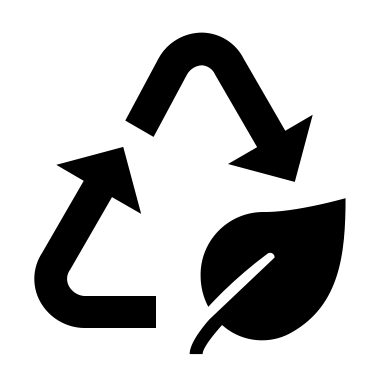 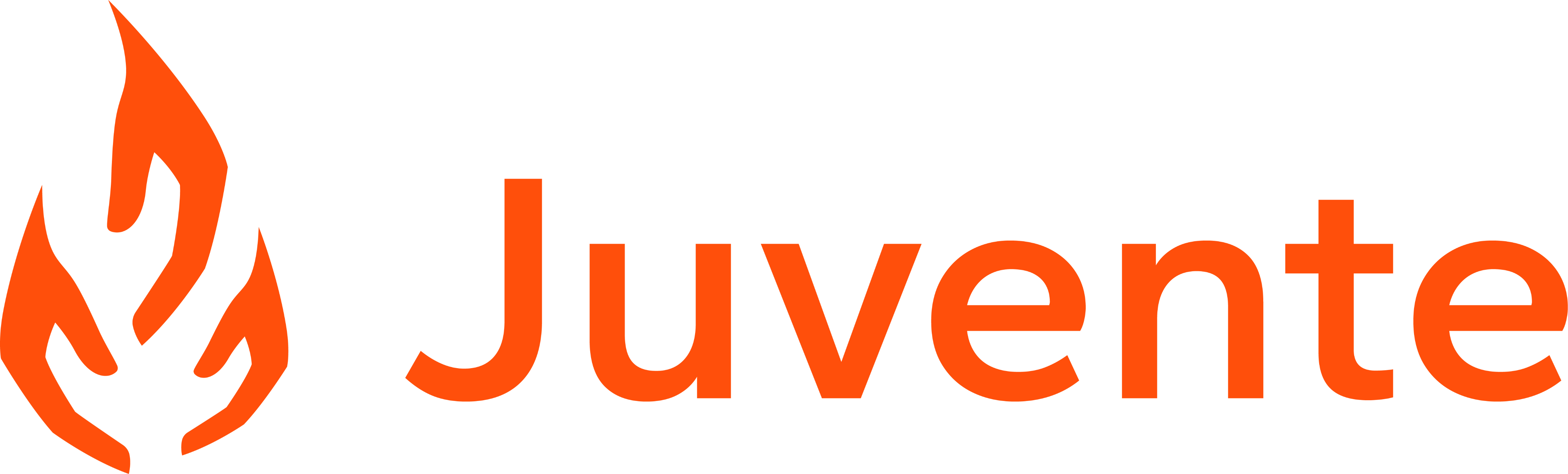 KULE AKTIVITETER

Vi lager aktiviteter som ungdom faktisk har lyst til å bli med på.

Juvente  
Spør hva ungdom vil ha
Gir støtte og penger til å lage egne prosjekter som gjør at ruspresset blir mindre
Holder samlinger og gir kunnskap så du tør å mene noe om rus
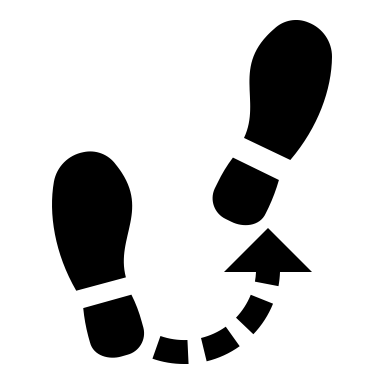 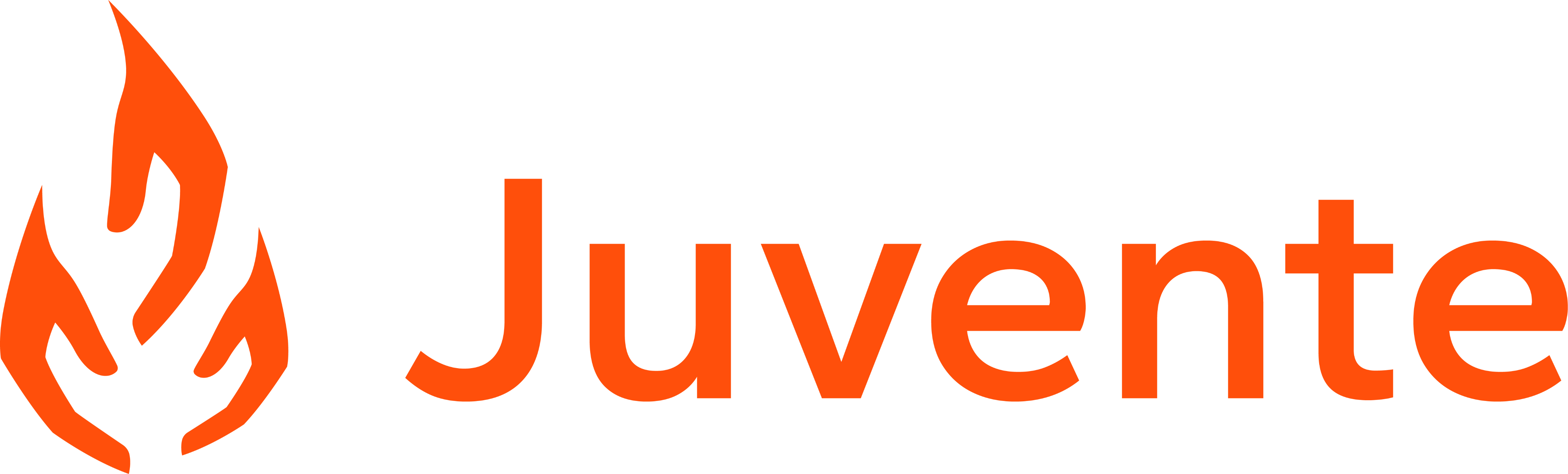 UNG-TIL-UNG
Ungdom kjenner ungdom best. 

Juvente skal:
Lærer opp ungdom som vil bygge lederkompetanse
Viser at det å være rusfri er kult og trygt
Lager prosjekter som passer ungdoms hverdag og språk
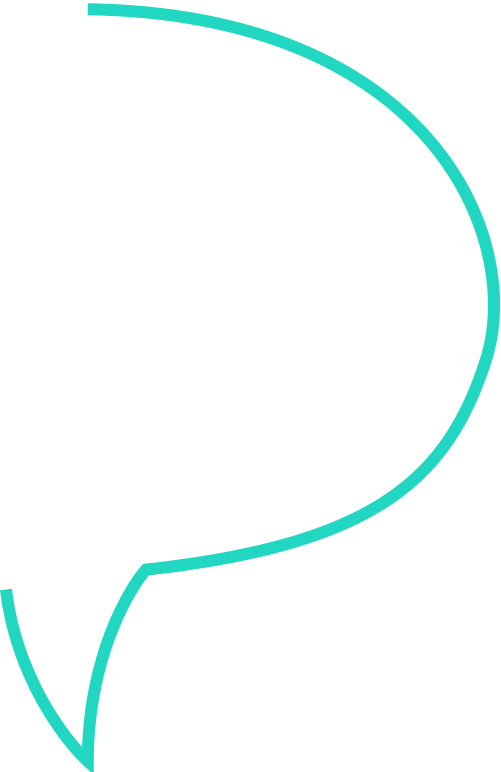 VIRKEMIDDEL
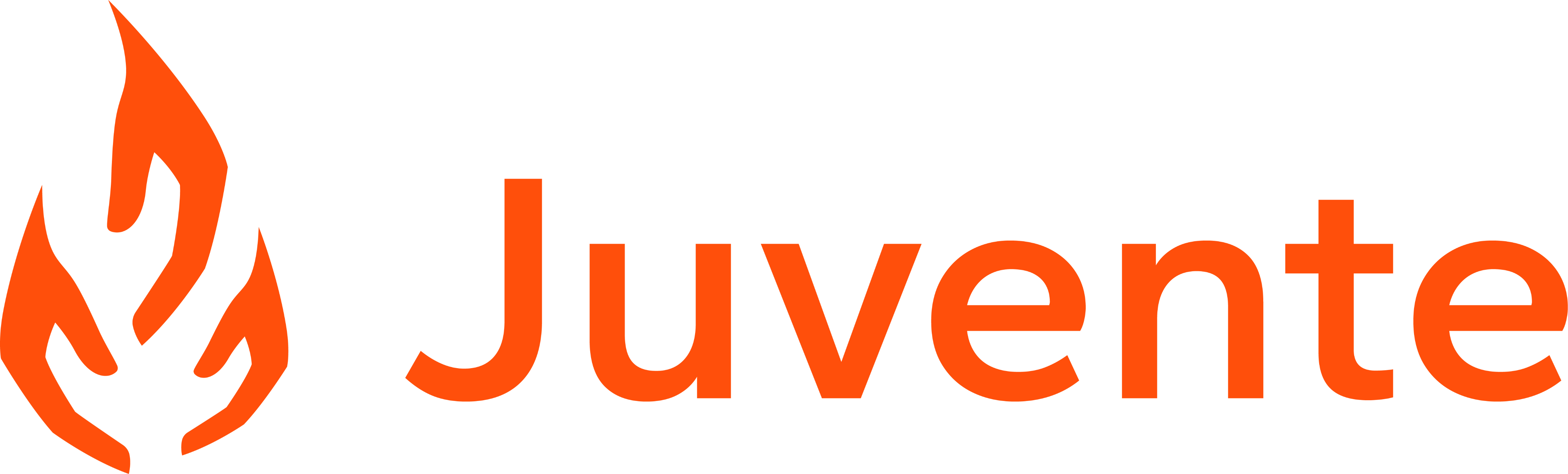